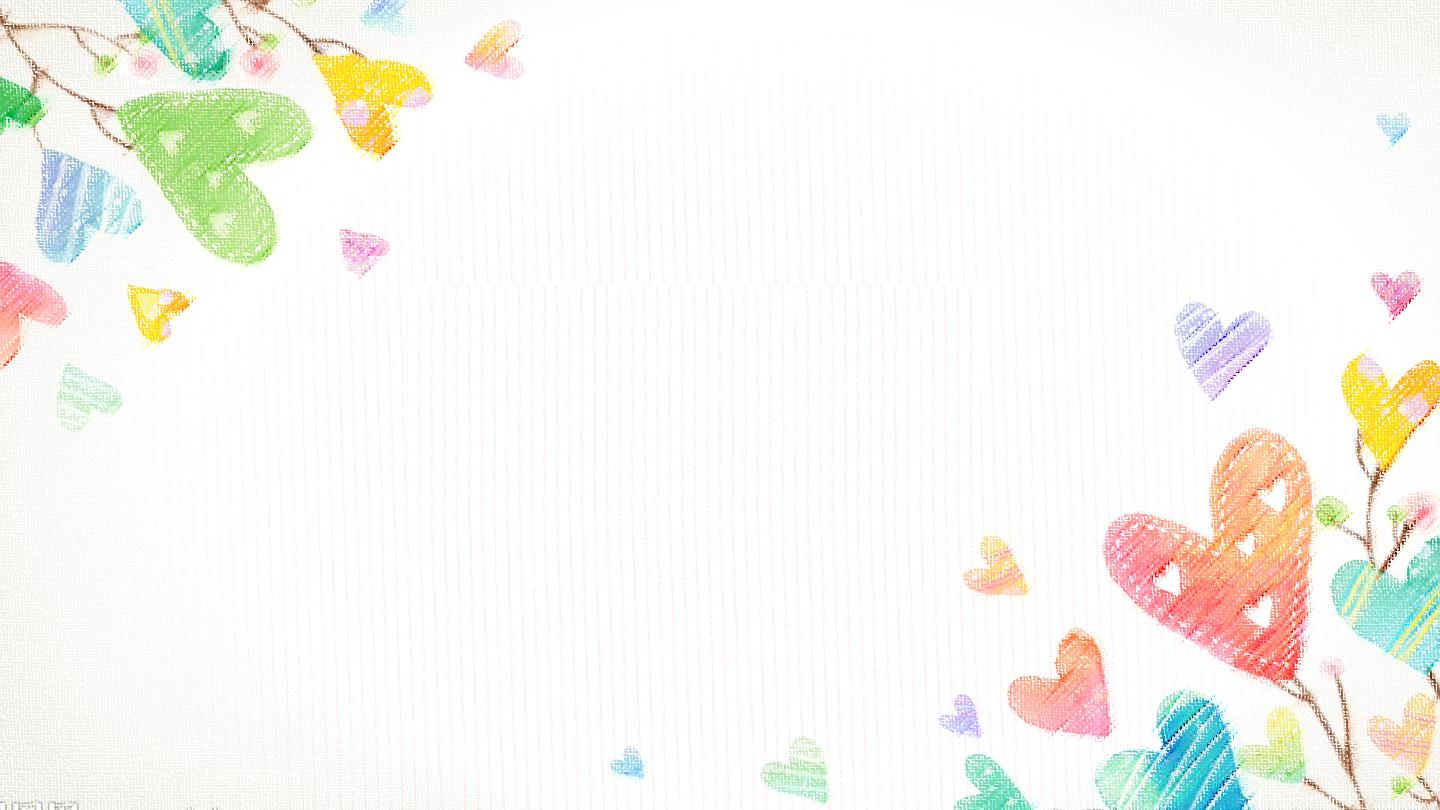 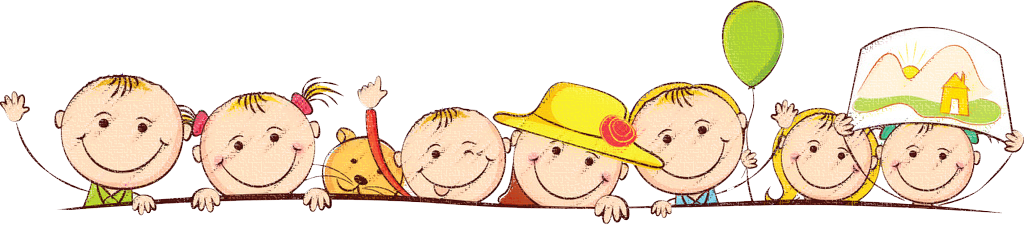 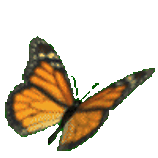 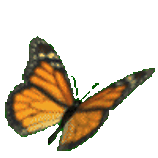 Chào mừng các em 
đến với tiết Toán
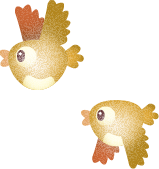 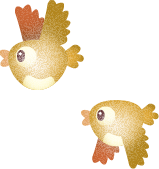 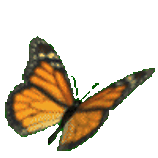 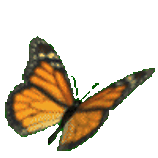 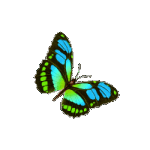 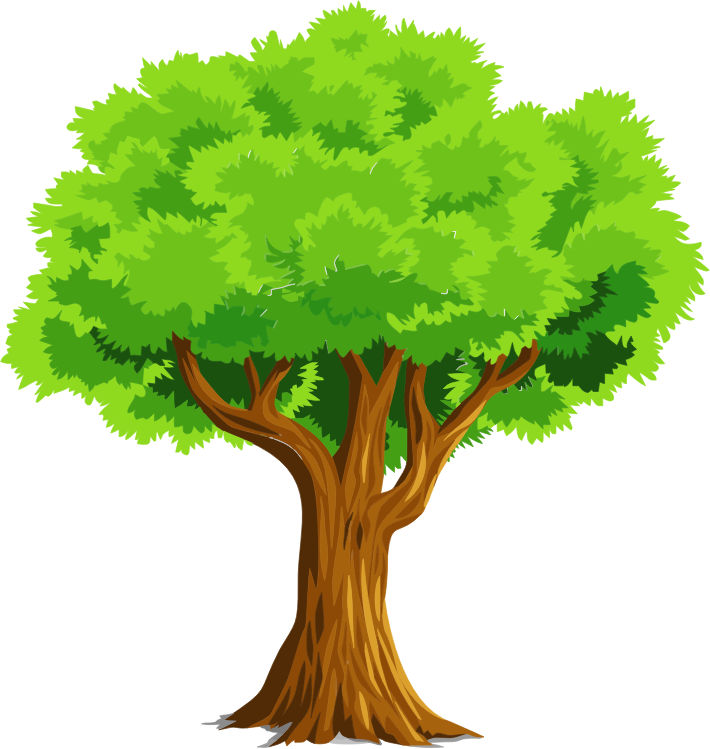 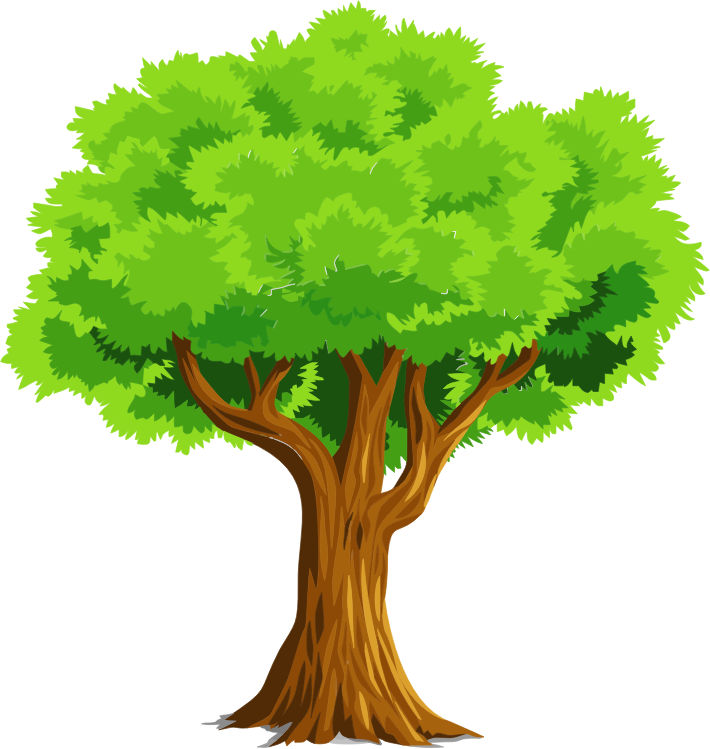 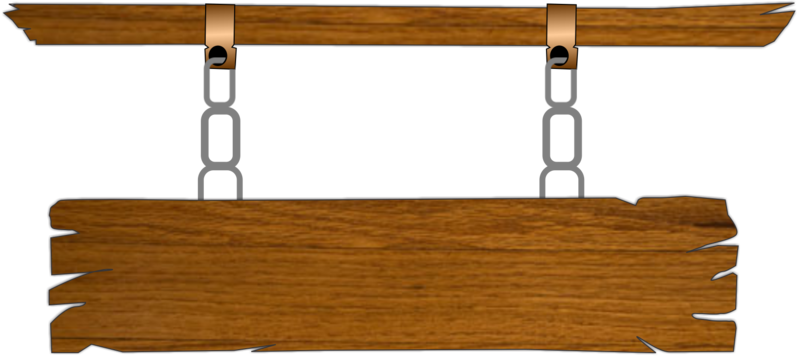 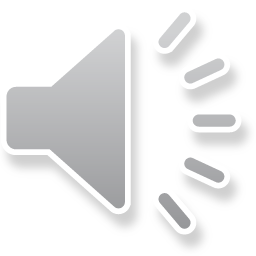 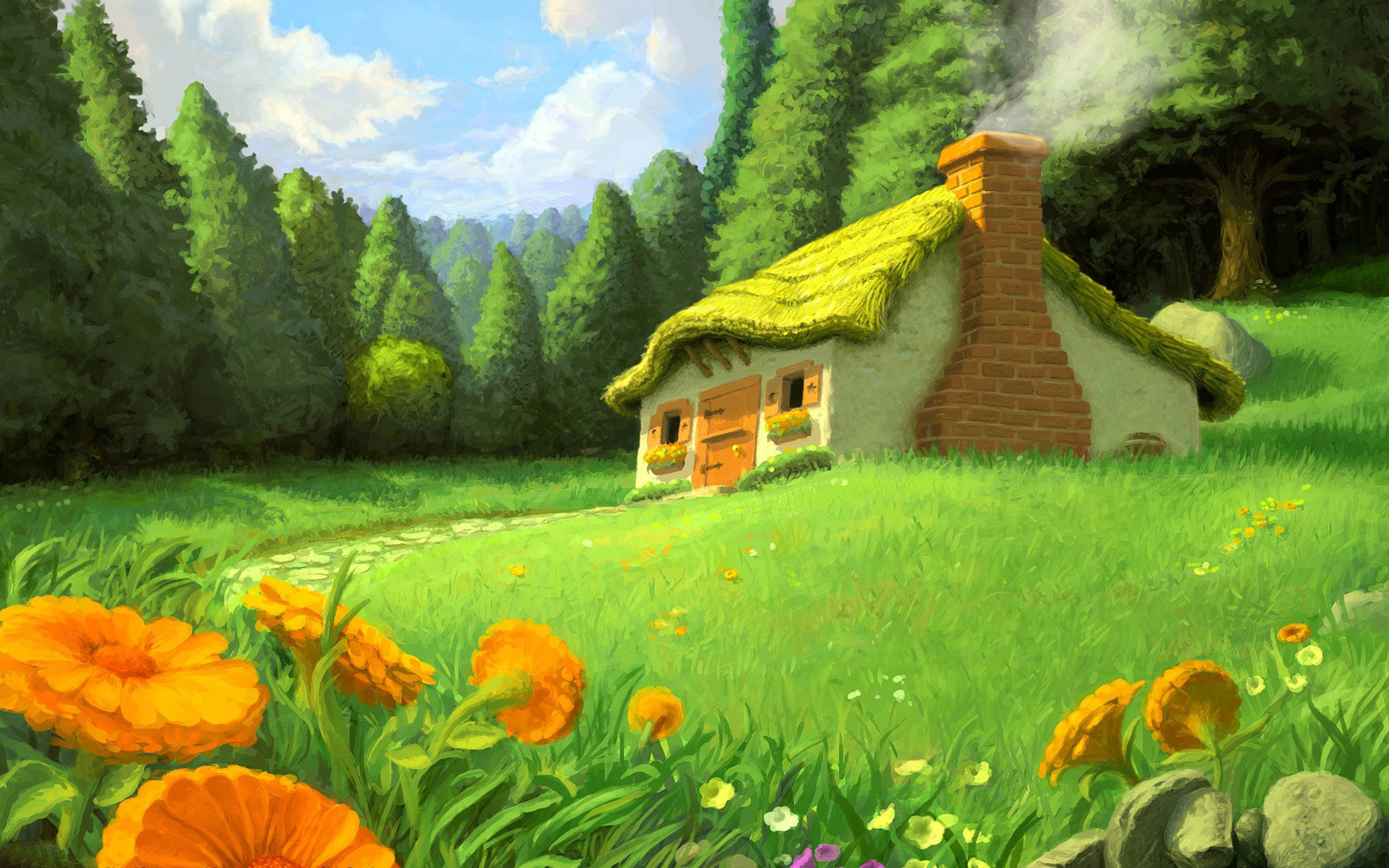 CHƠI TRỐN TÌM 
CÙNG BẠCH TUYẾT VÀ 7 CHÚ LÙN
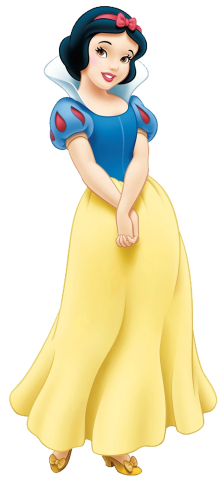 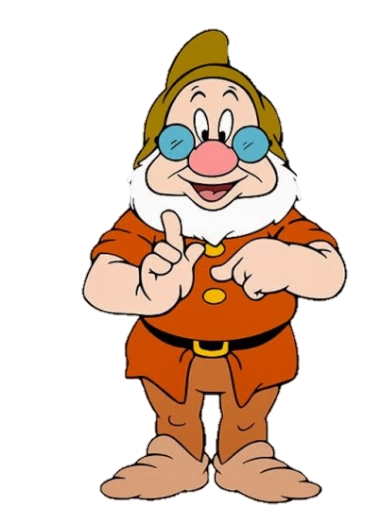 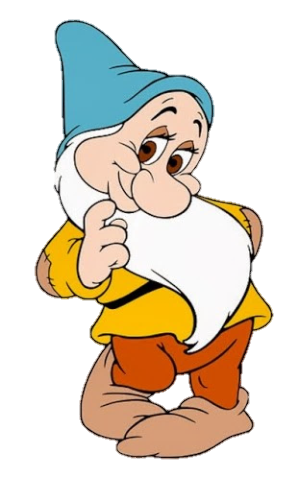 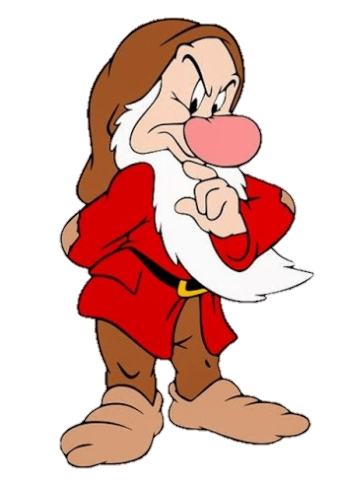 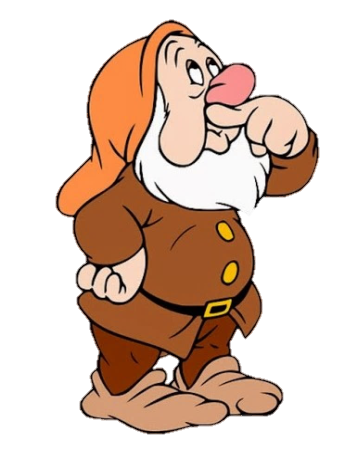 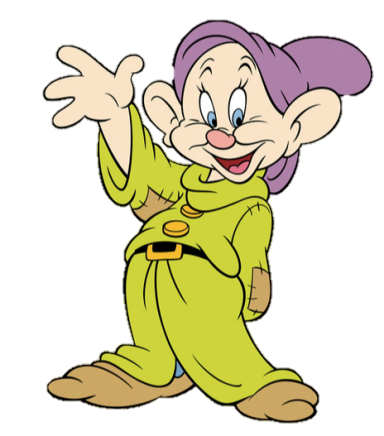 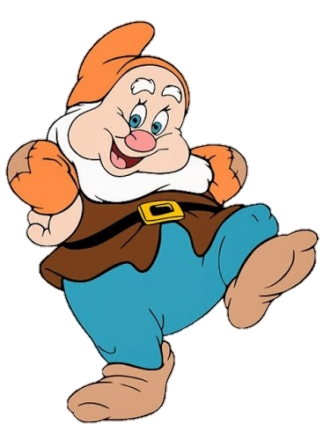 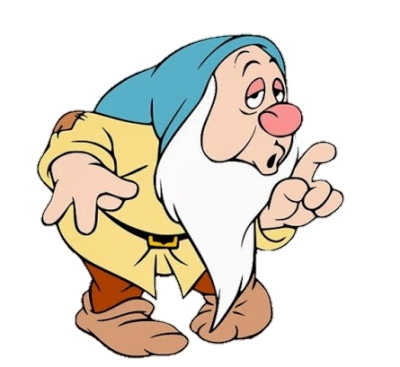 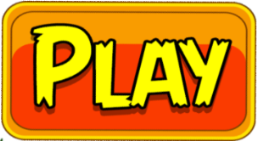 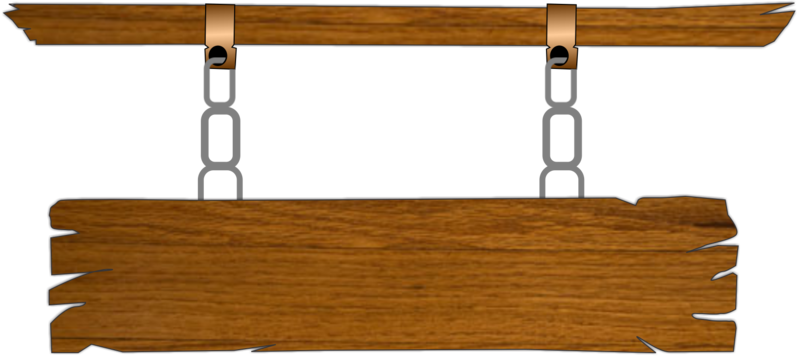 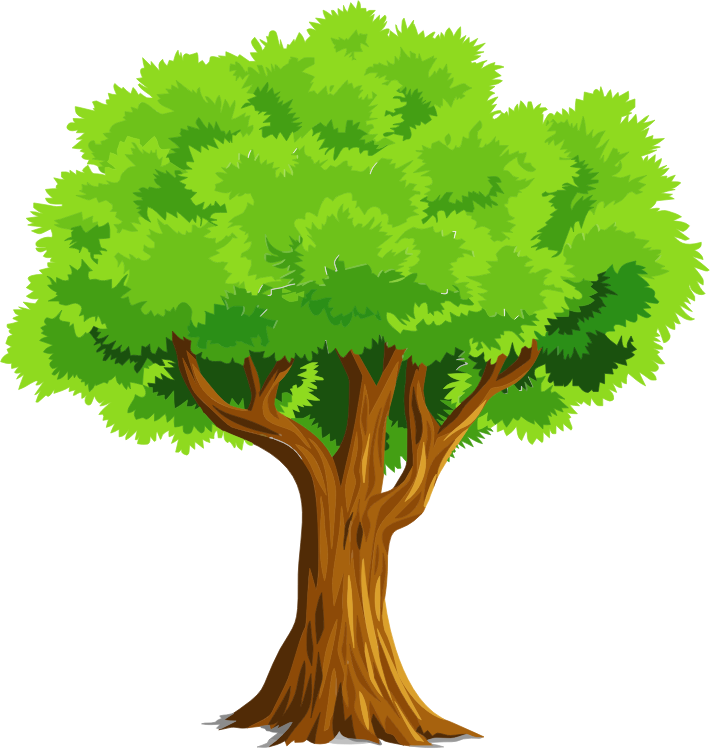 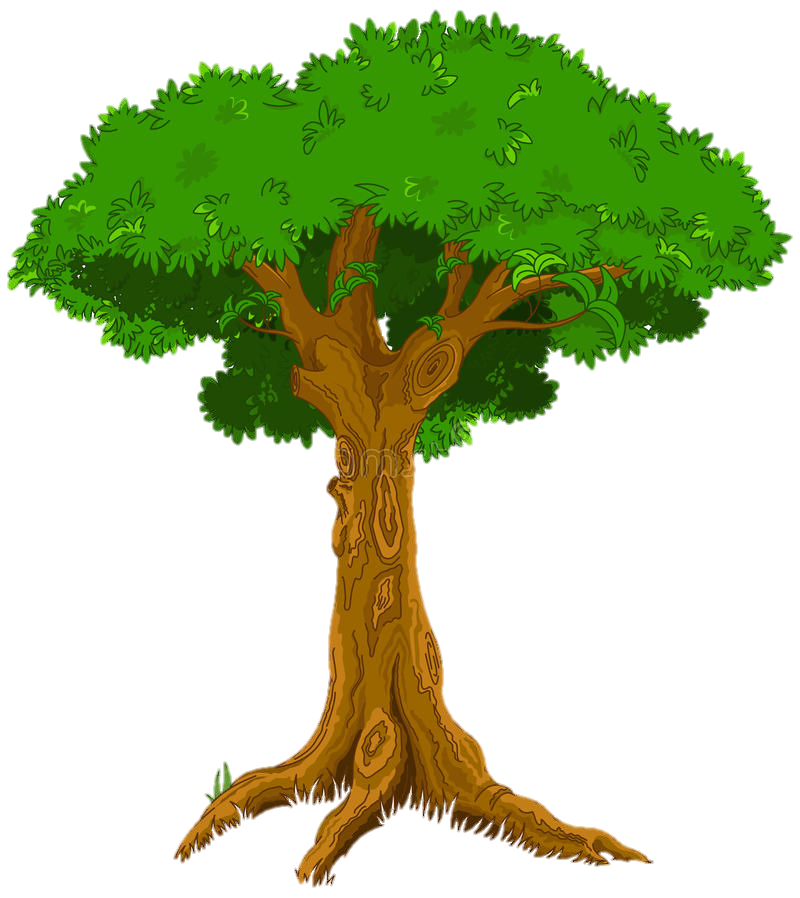 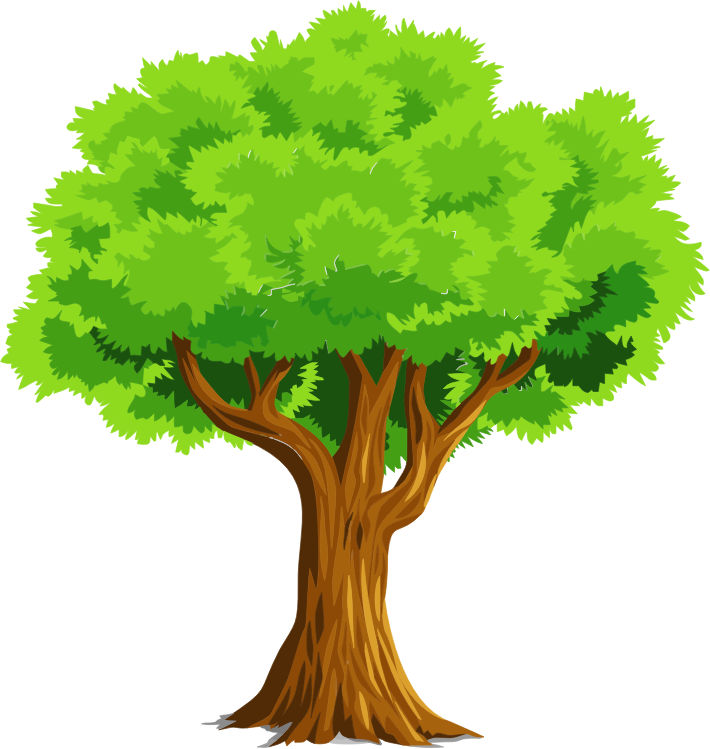 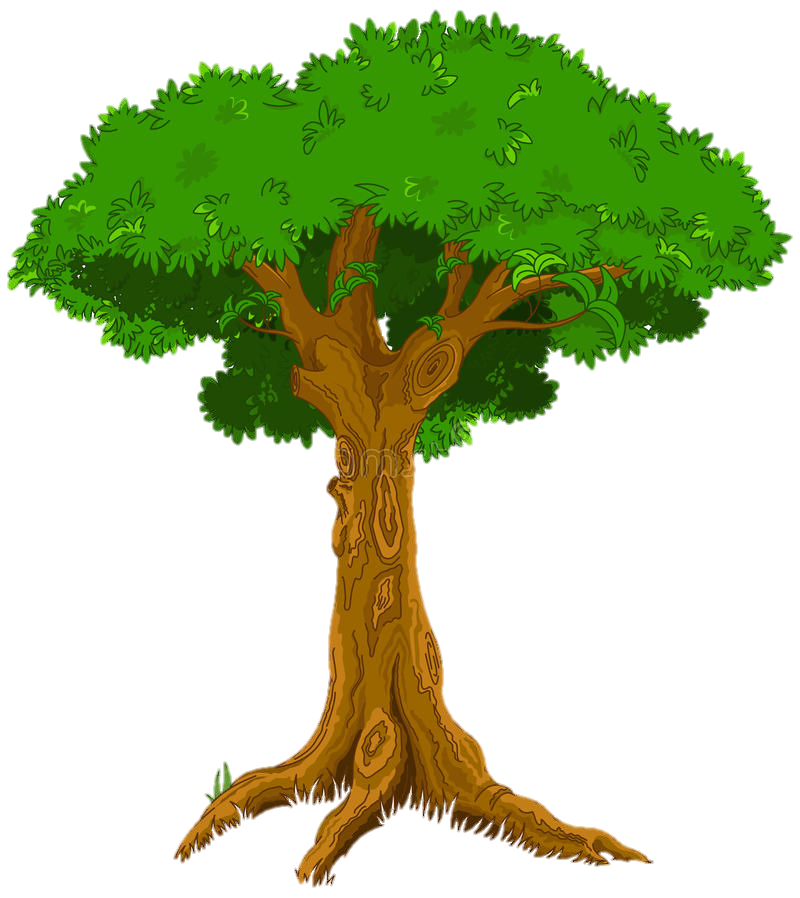 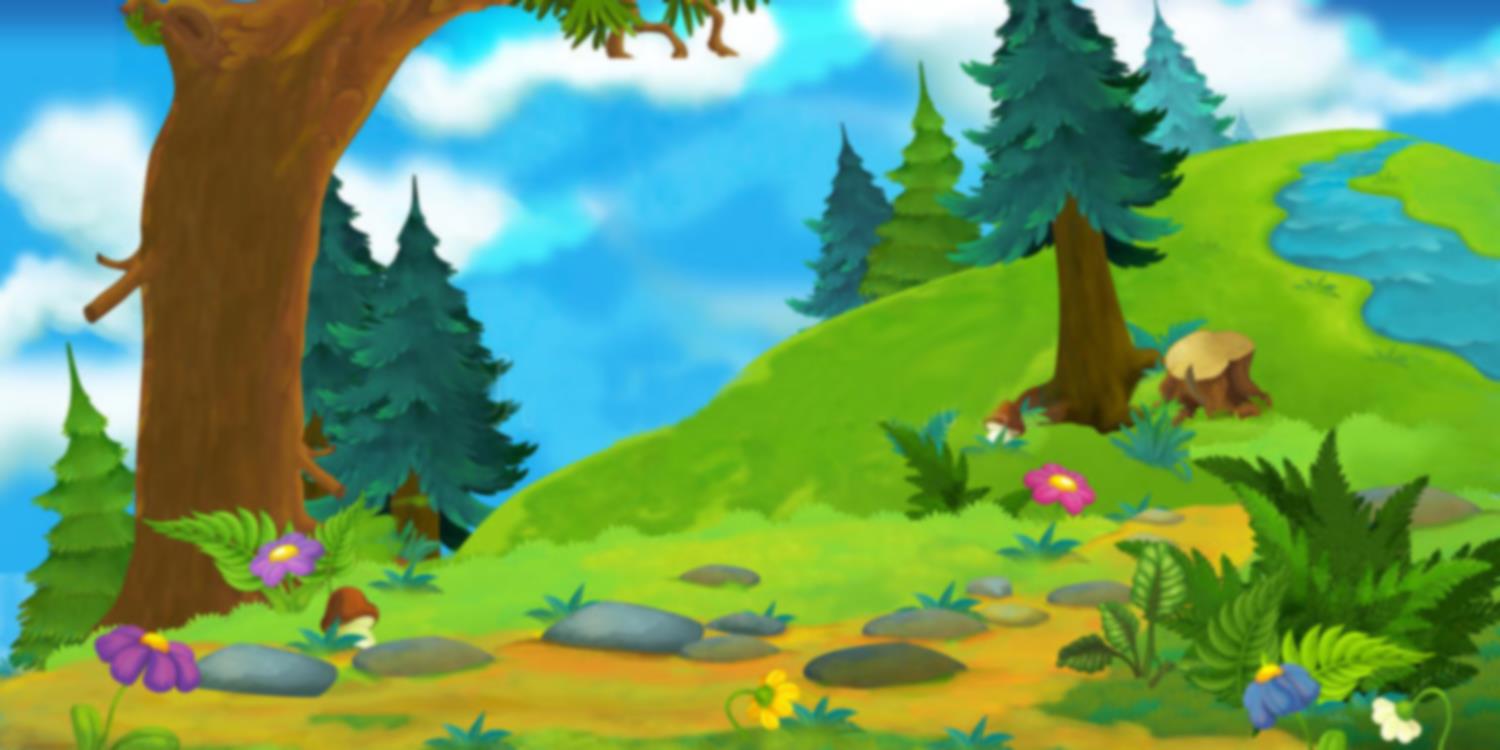 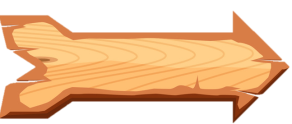 50 + 4 = ?
A.60
D. 54
B.56
C.55
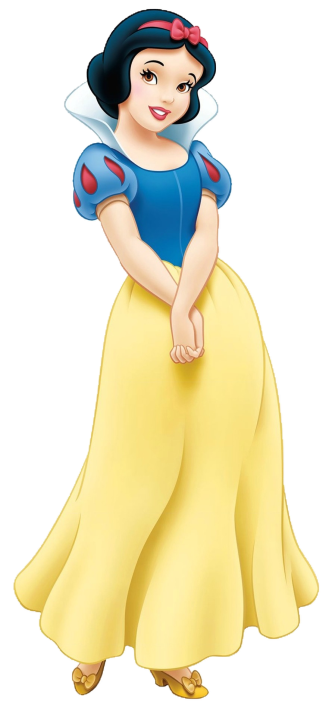 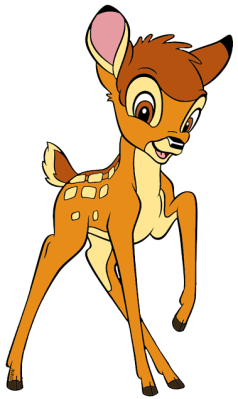 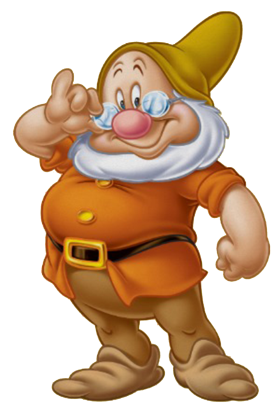 ĐÚNG RỒI
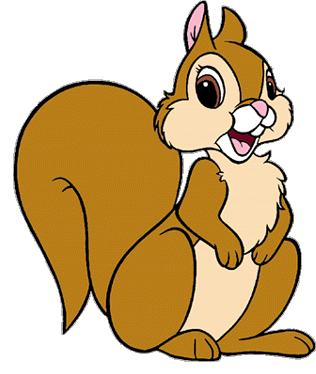 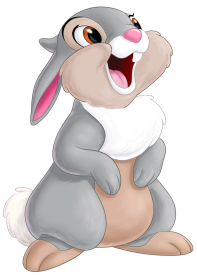 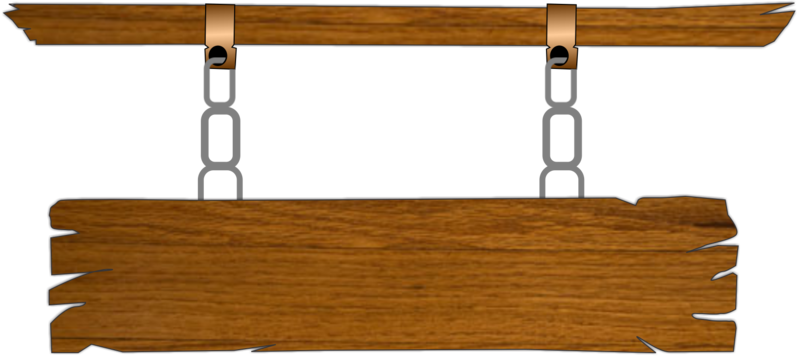 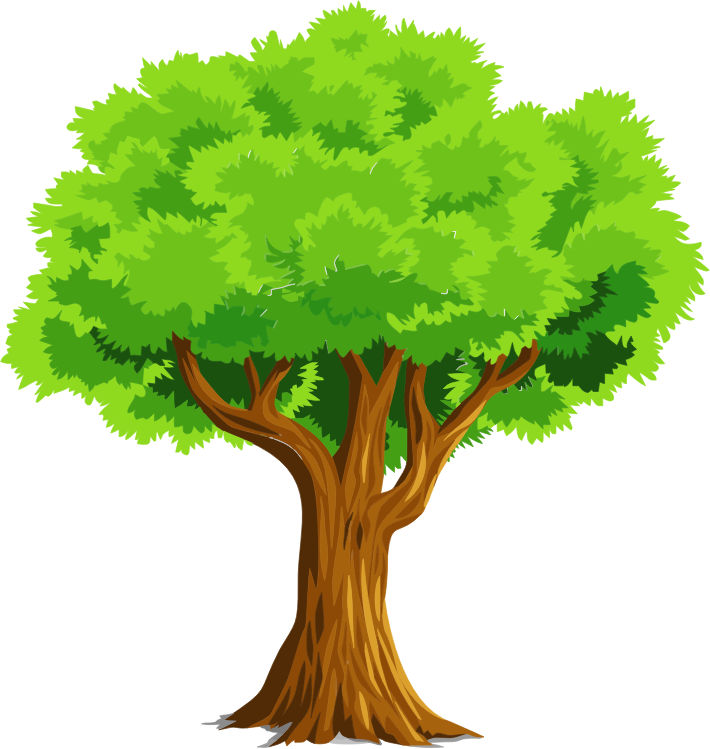 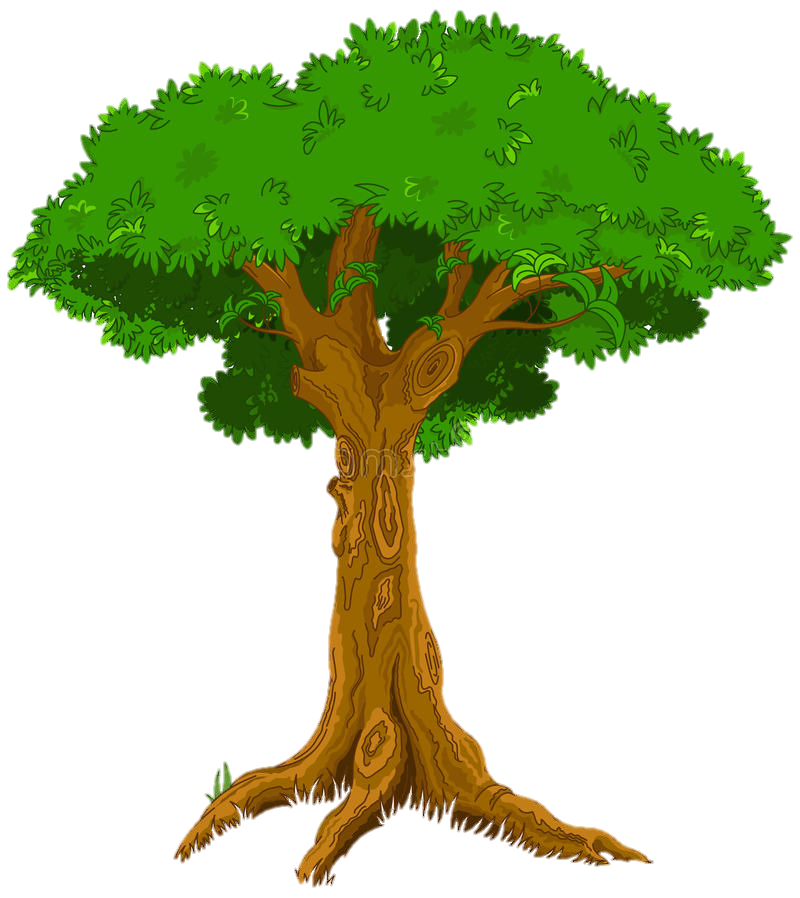 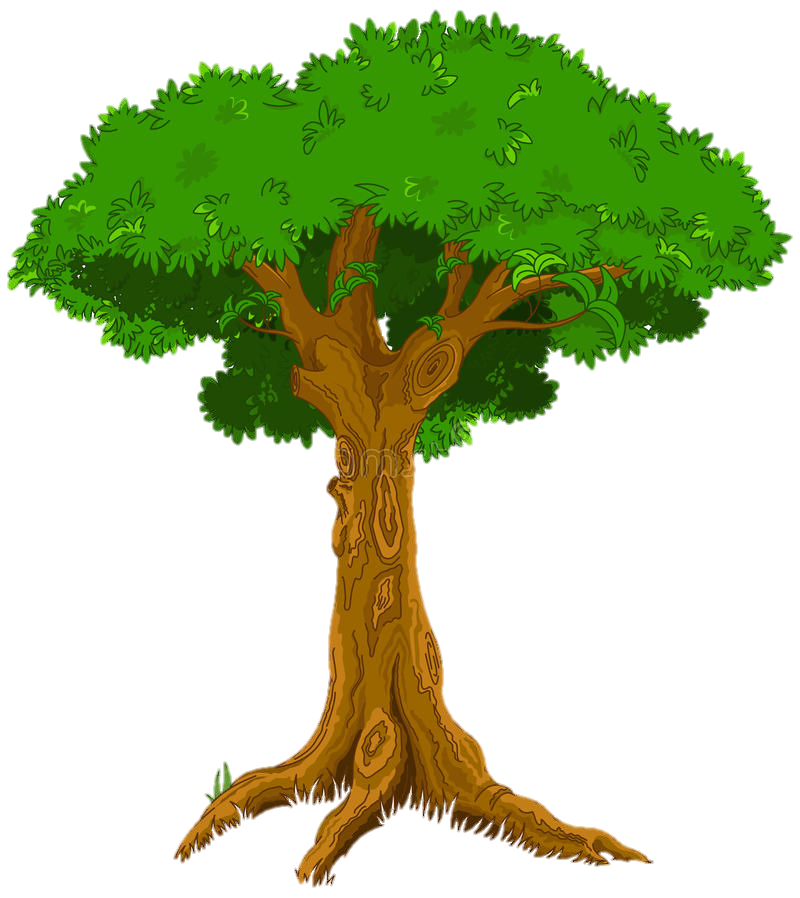 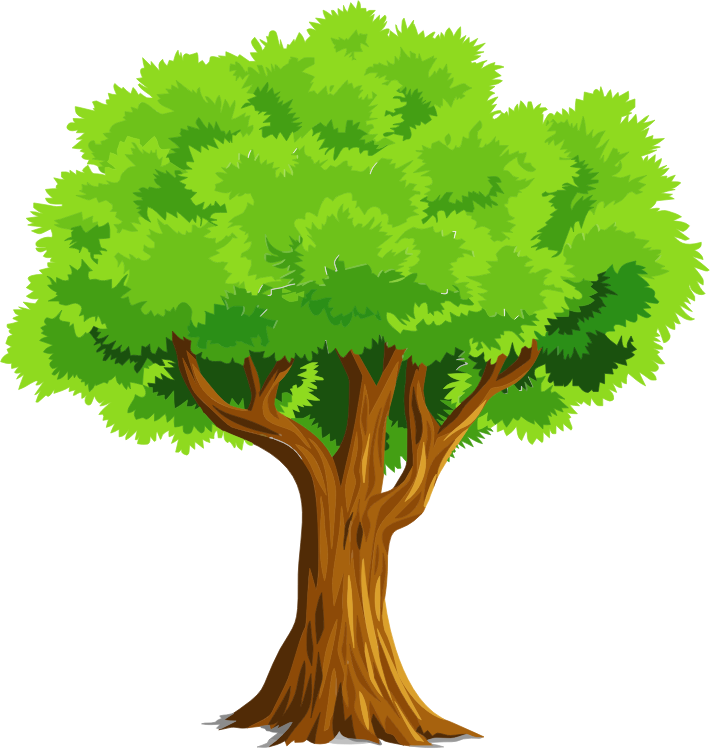 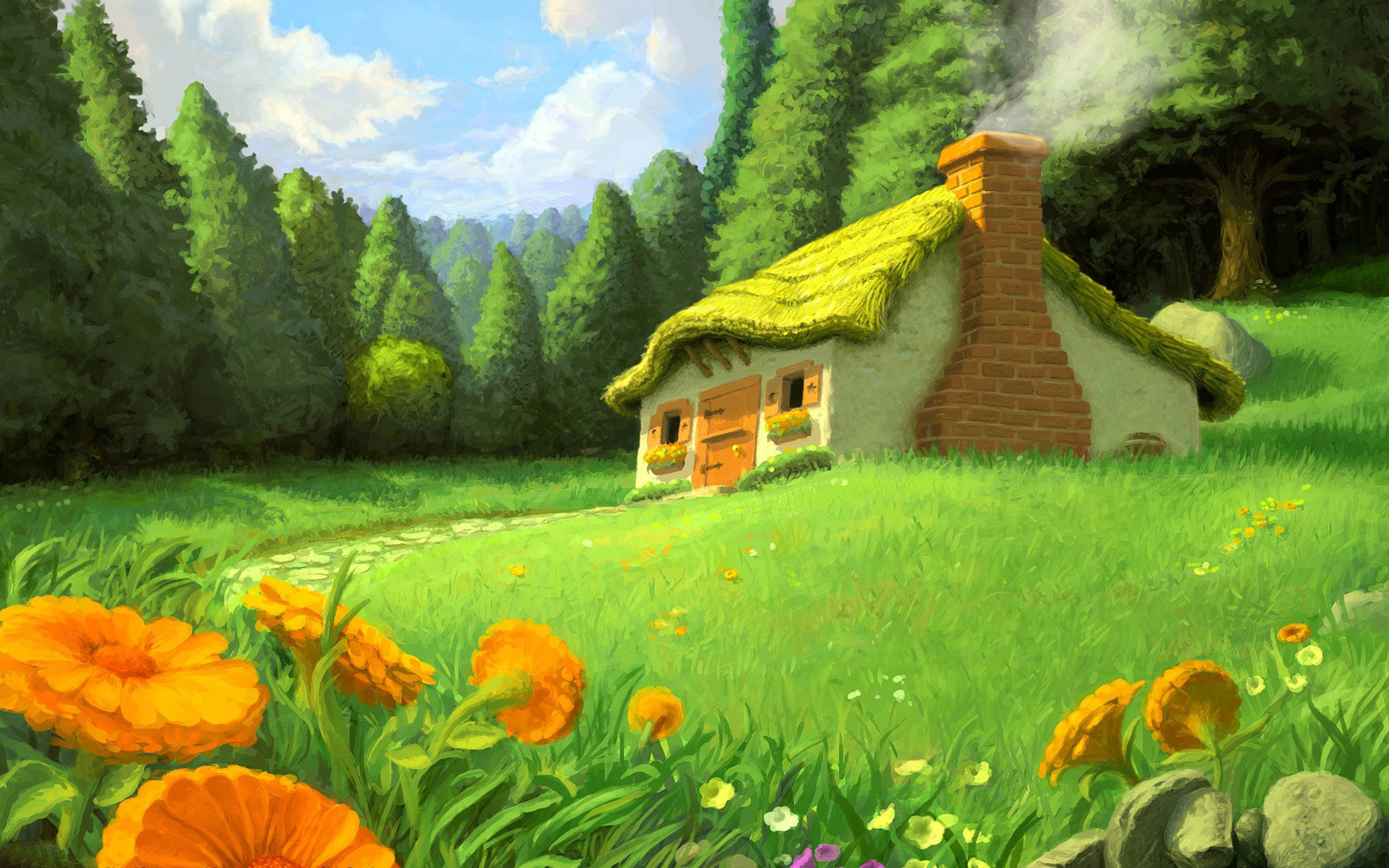 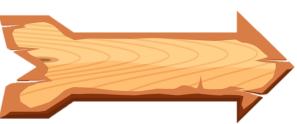 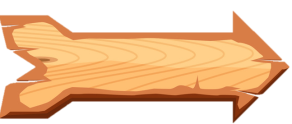 40 + 8 =
A.47
D.51
B.48
C.50
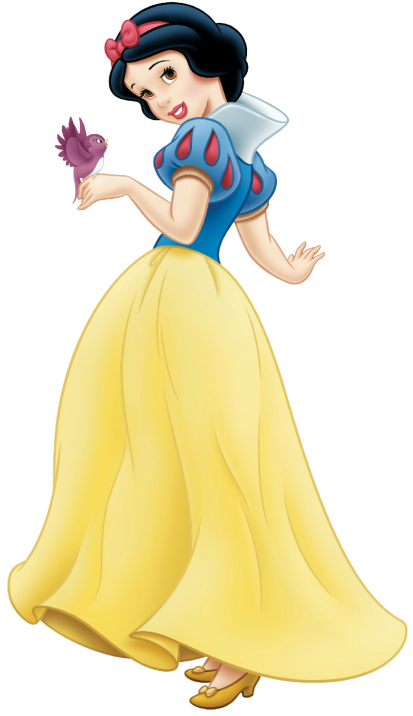 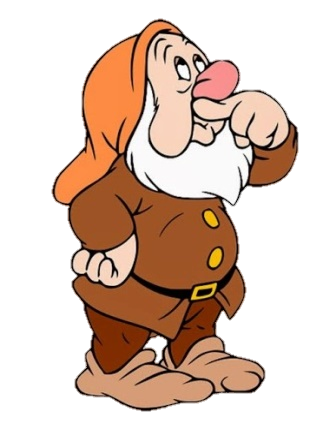 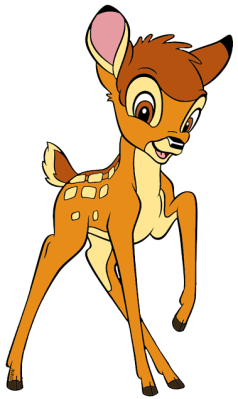 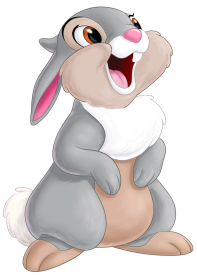 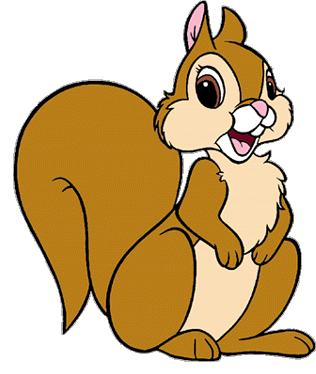 ĐÚNG RỒI
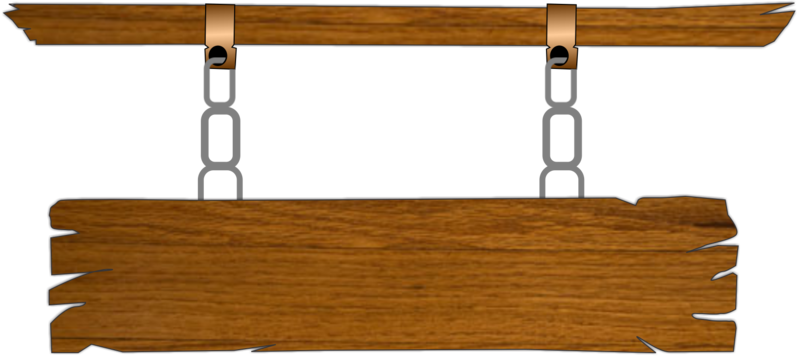 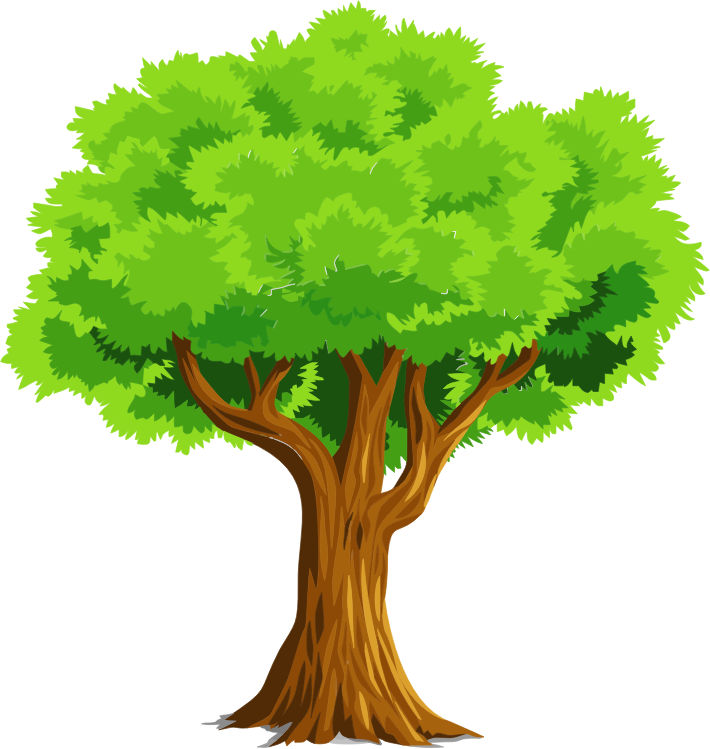 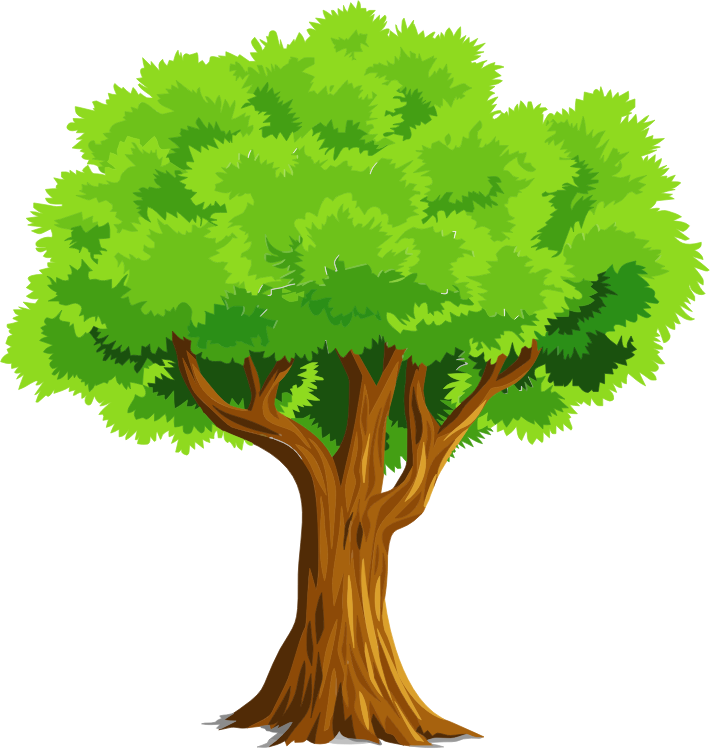 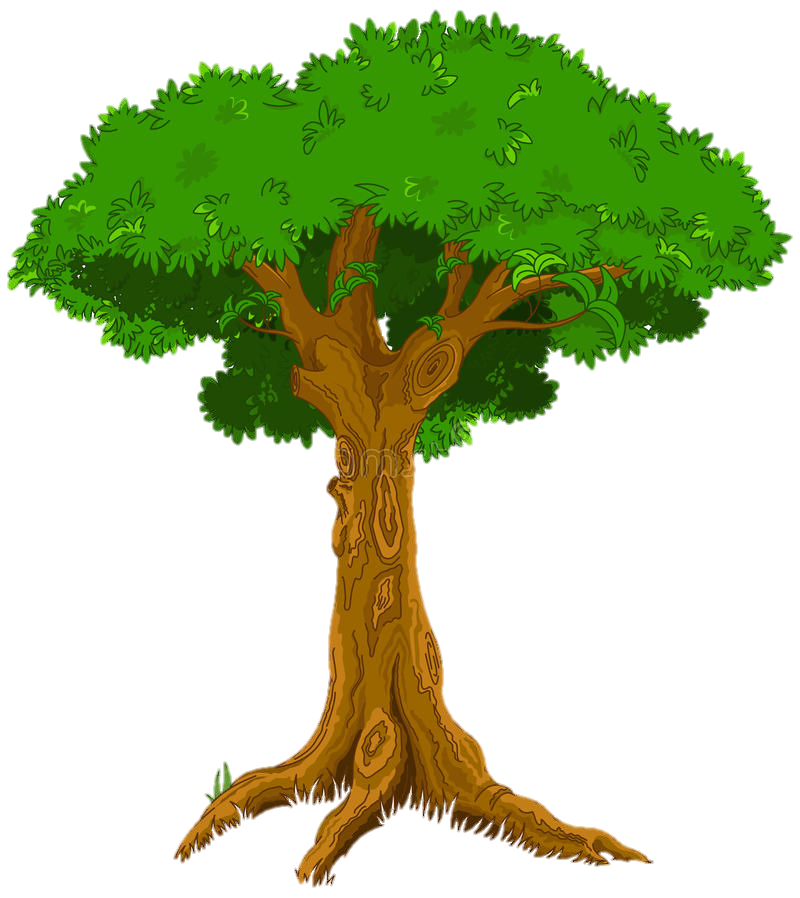 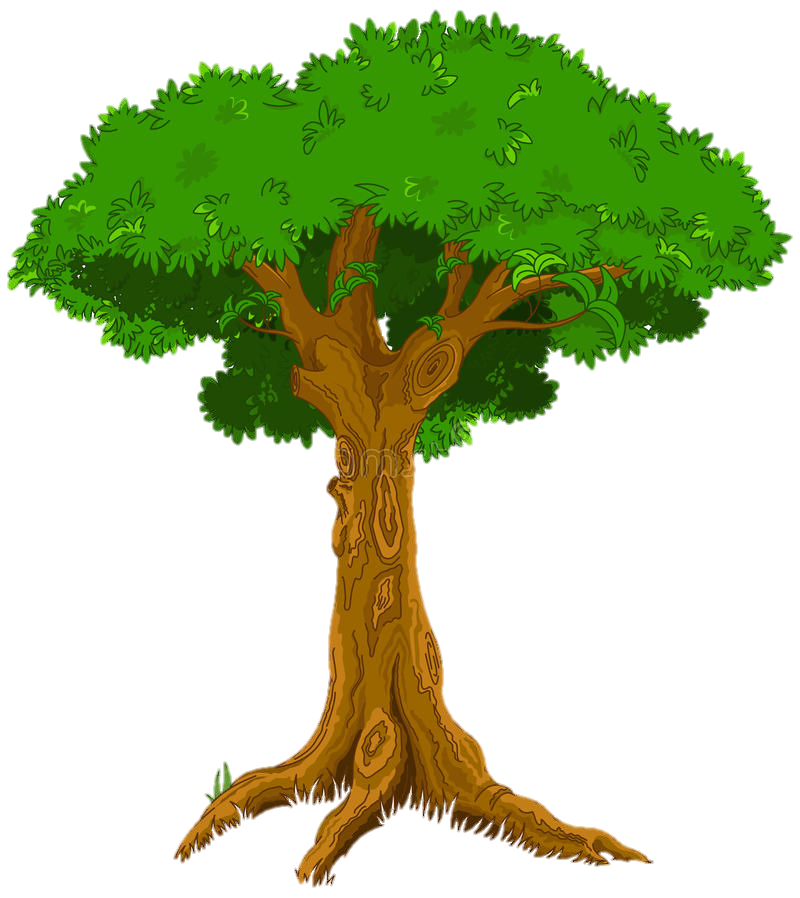 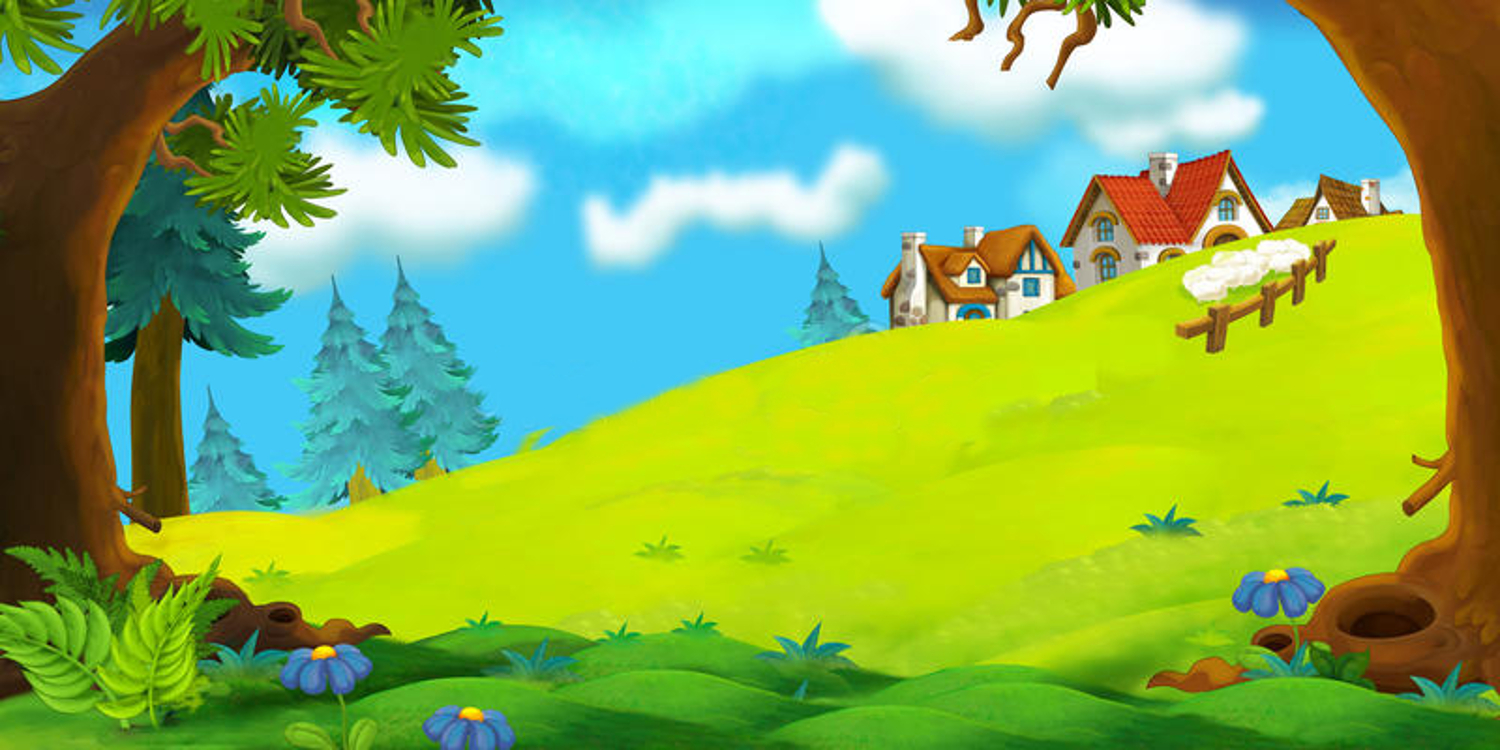 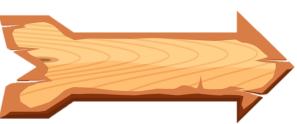 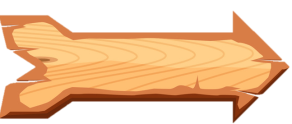 66 - 6 =
A.60
D.63
B.61
C.62
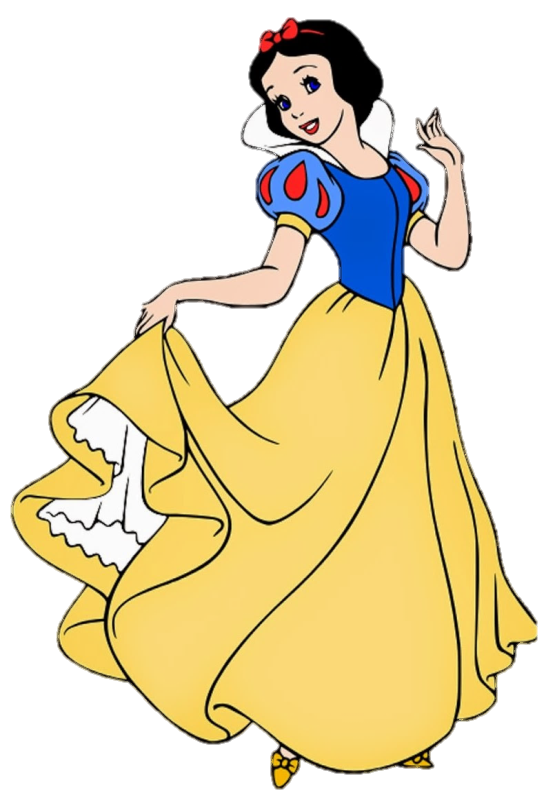 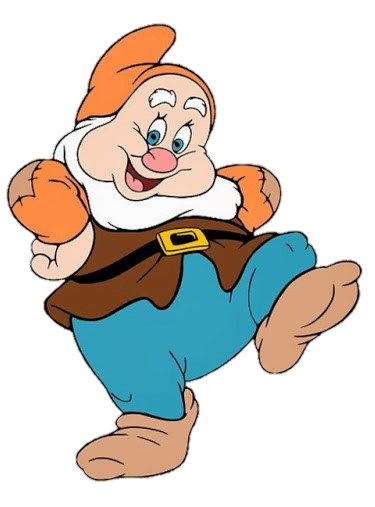 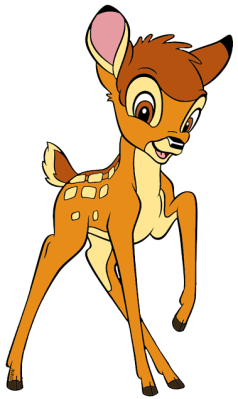 ĐÚNG RỒI
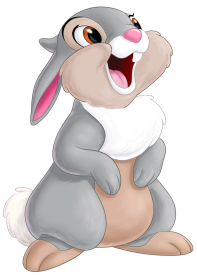 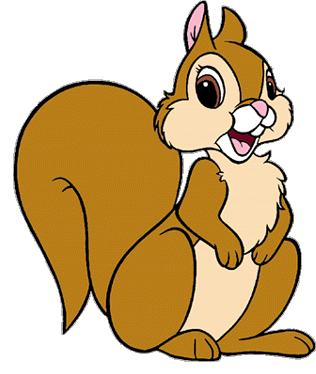 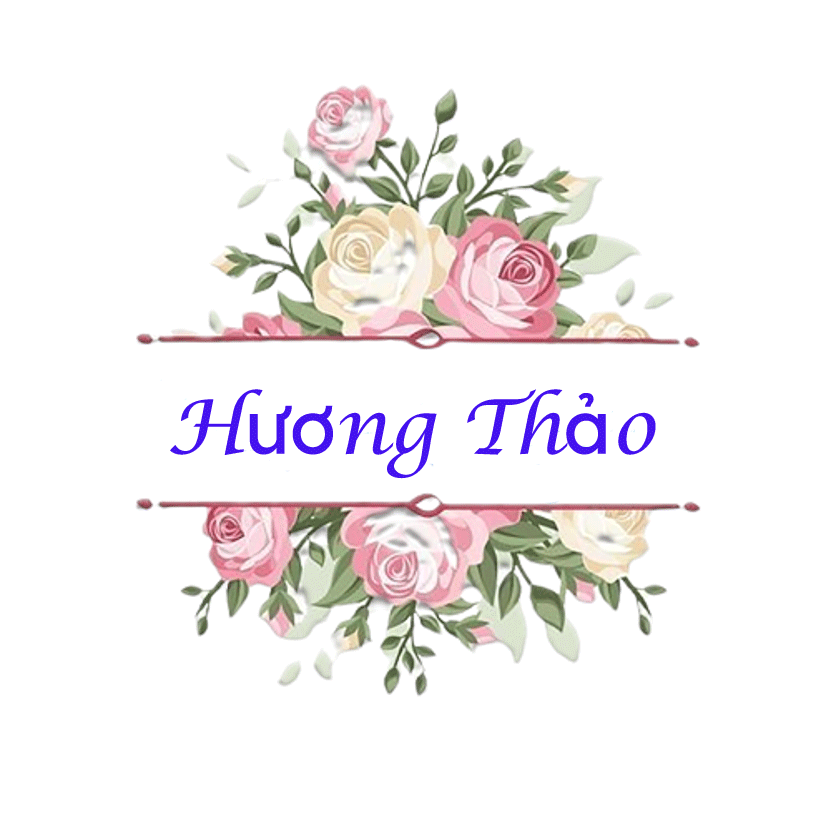 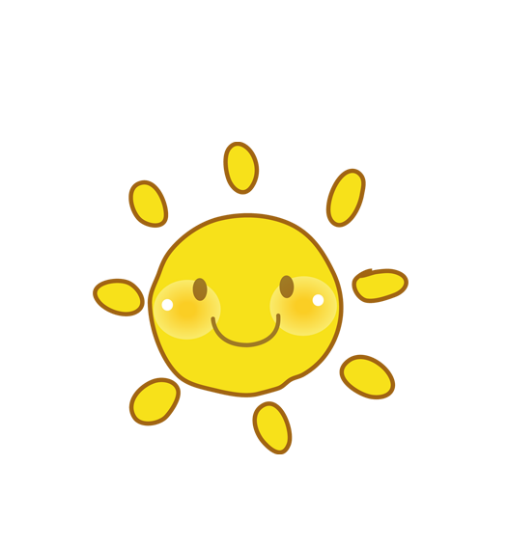 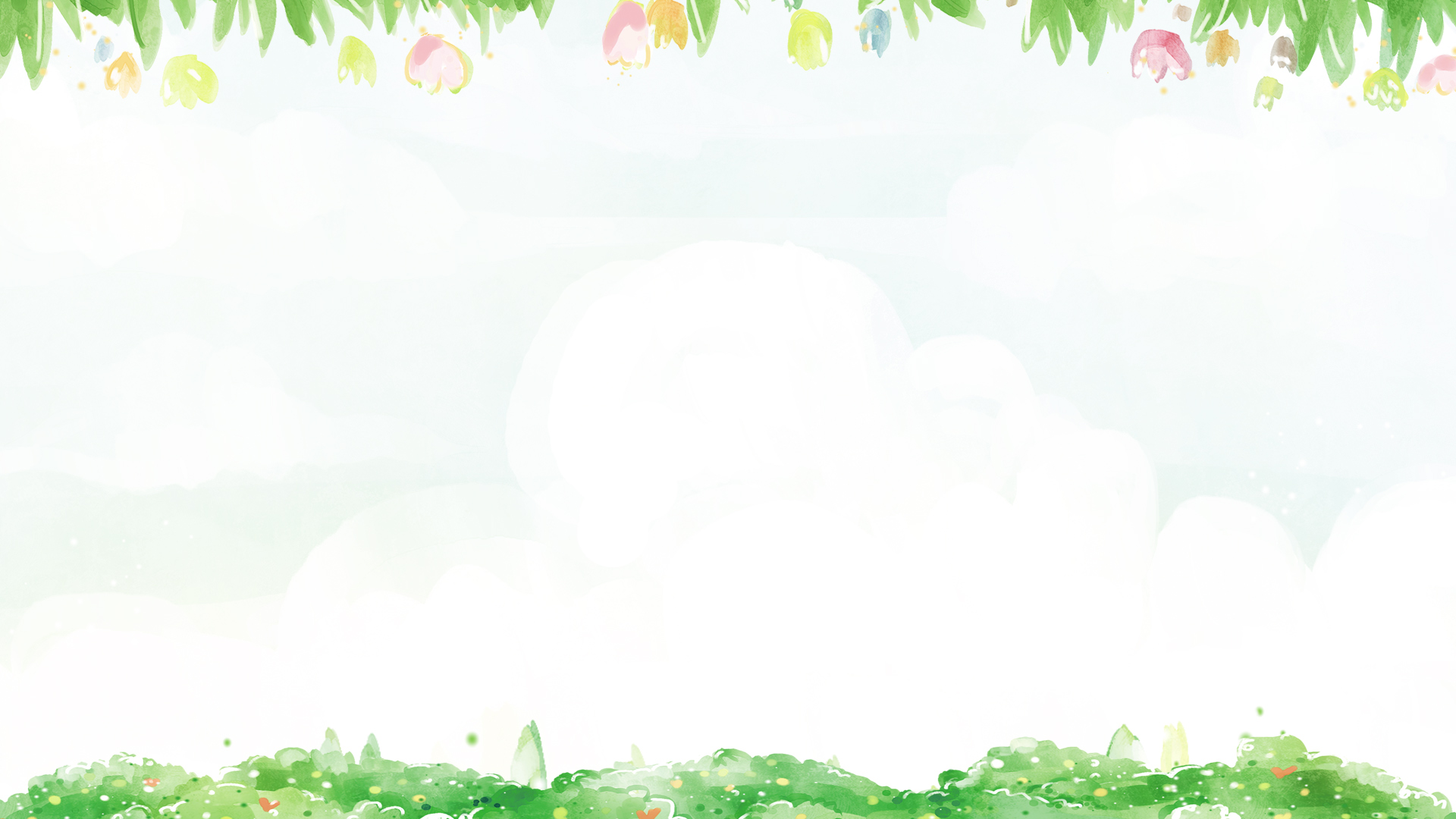 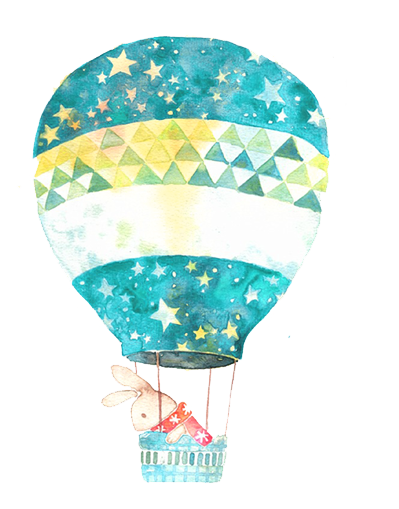 Bài 1: 
Ôn tập các số đến 100
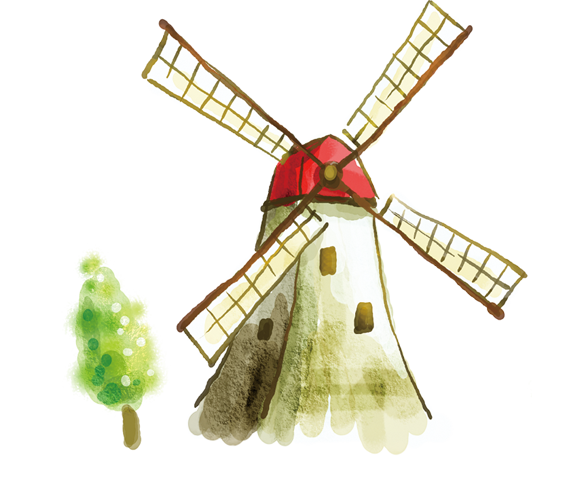 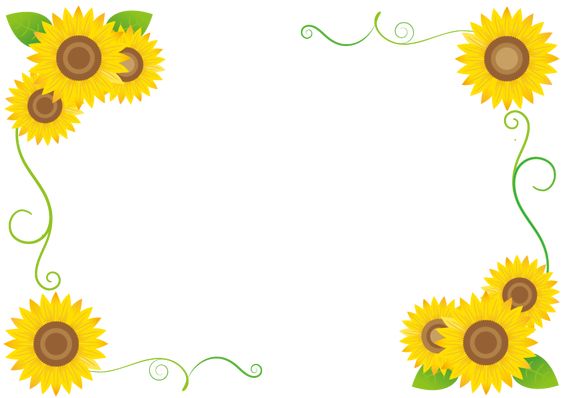 Tiết 1
1. Hoàn thành bảng sau (Theo mẫu)
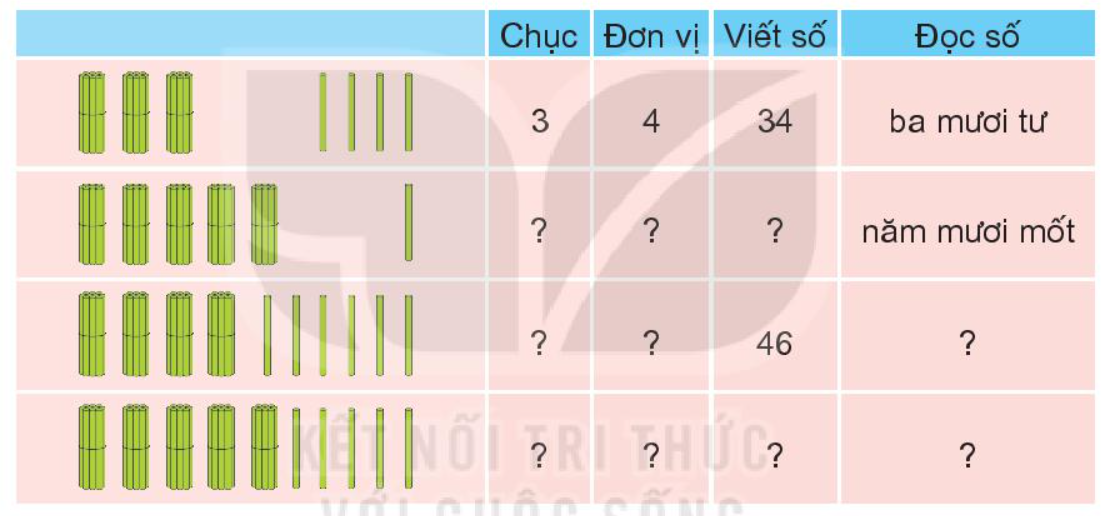 5
51
1
4
bốn mươi sáu
6
5
55
năm mươi lăm
5
2. Tìm cà rốt cho thỏ
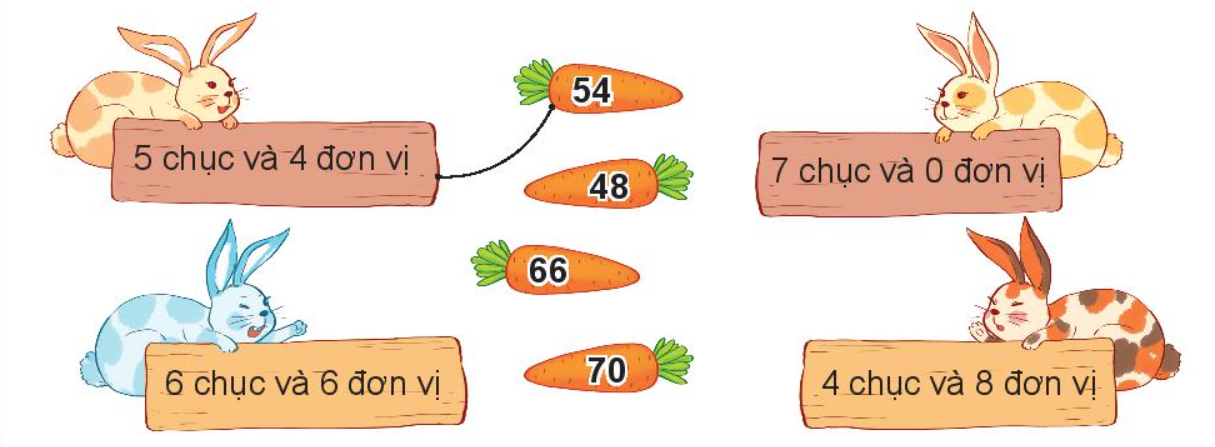 9
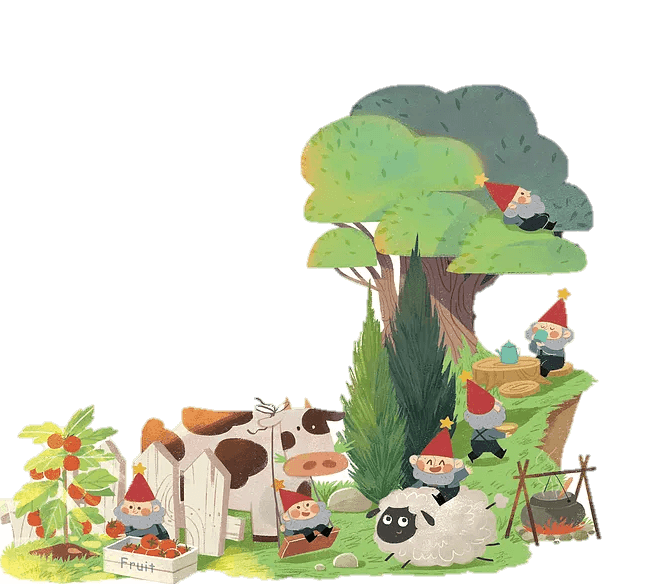 Giải lao
11
3. Hoàn thành bảng sau (Theo mẫu)
75
64
sáu mươi tư
chín mươi mốt
9
1
4
1. Tìm những bông hoa ghi số lớn hơn 60
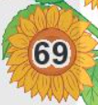 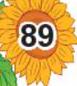 2. Tìm những bông hoa ghi số bé hơn 50
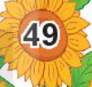 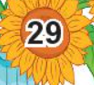 3. Tìm những bông hoa vừa ghi số lớn hơn 50 và bé hơn 60
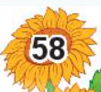 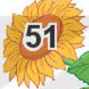 13
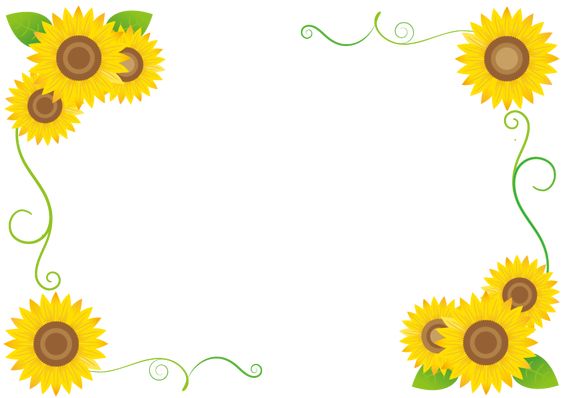 Tiết 2
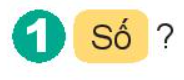 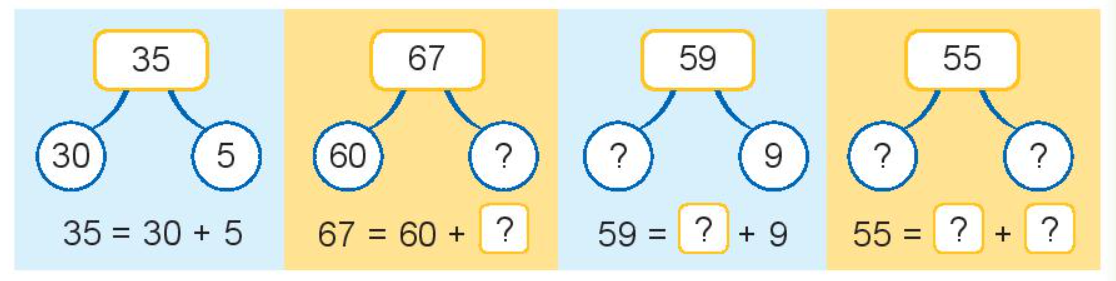 7
50
9
50
5
50
50
5
7
15
2. Sắp xếp các số ghi trên áo theo thứ tự
a. Từ bé đến lớn
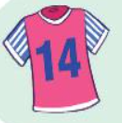 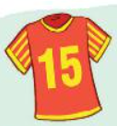 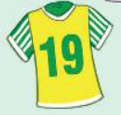 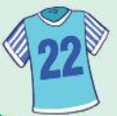 b. Từ lớn đến bé
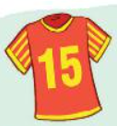 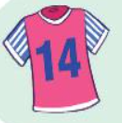 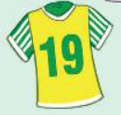 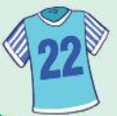 16
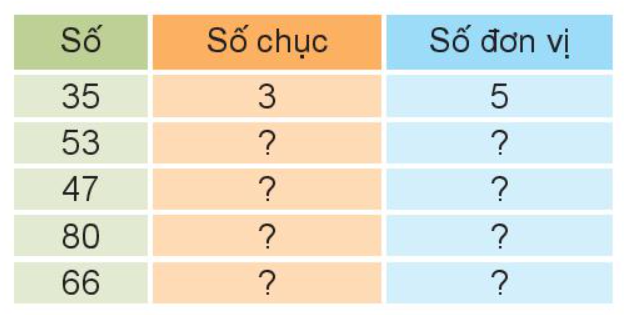 3
5
4
7
8
0
6
6
17
4. Từ ba thẻ số dưới đây, em hãy lập các số có 2 chữ số
37, 35, 73, 75, 53, 57
18
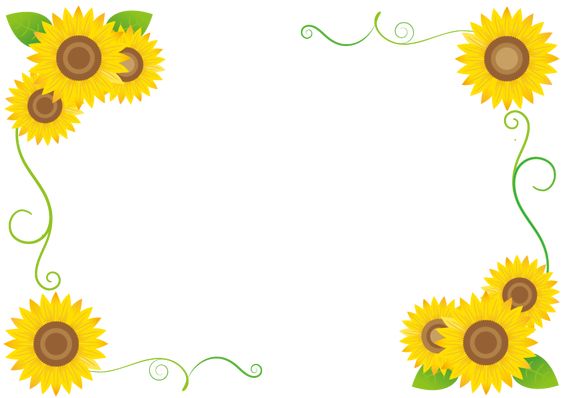 Tiết 3
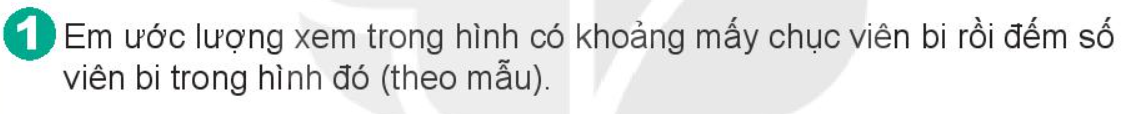 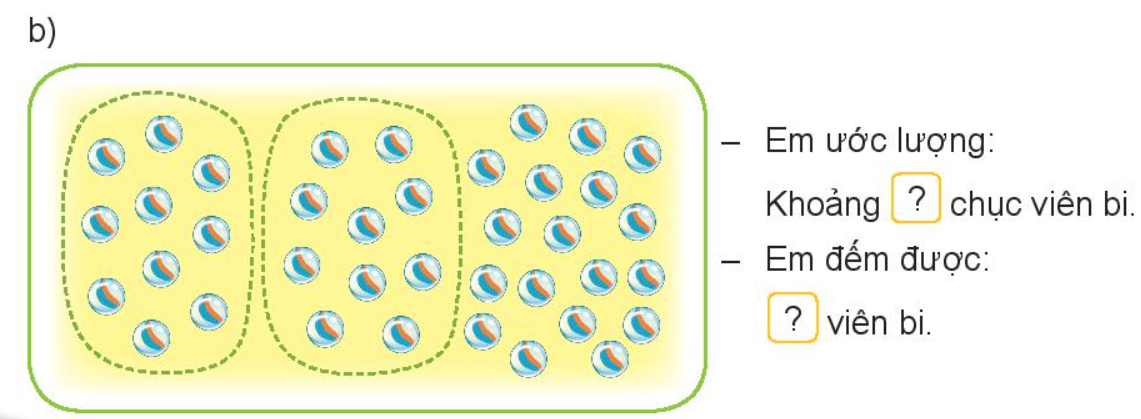 4
38
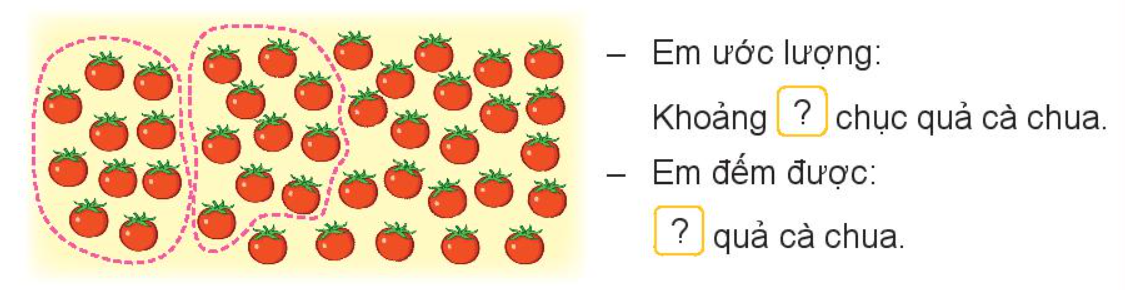 4
42
21
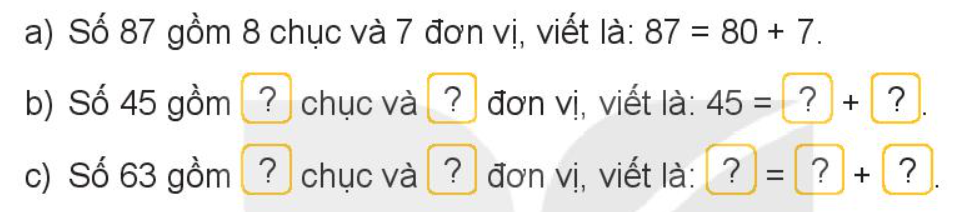 4
40
5
5
6
3
63
60
3
22
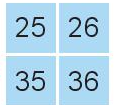 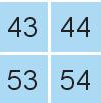 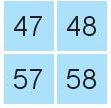 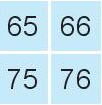 23
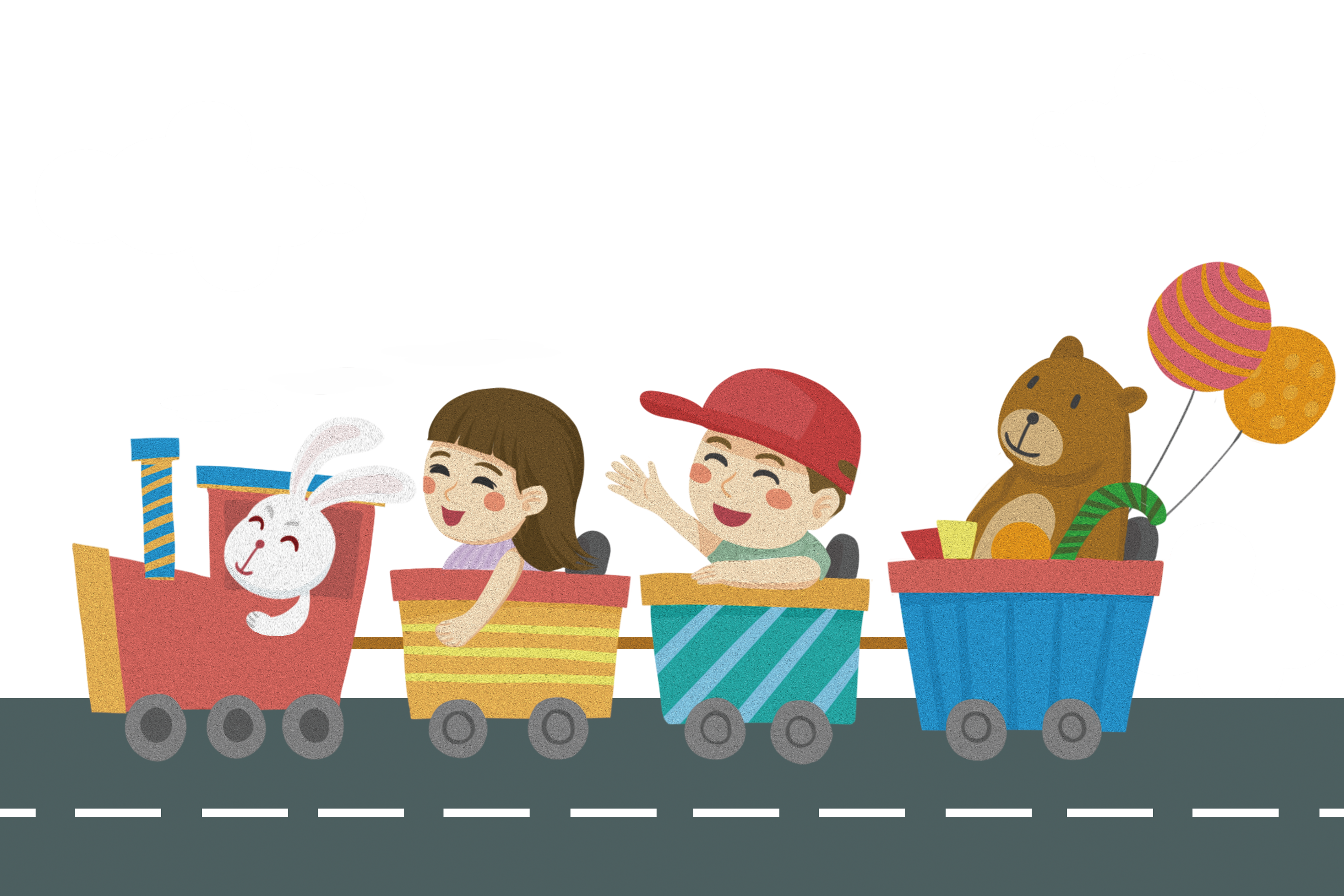 CHÀO TẠM BIỆT